ИНВЕСТИЦИОННОЕ ПРЕДЛОЖЕНИЕ СТОЛОВАЯ СЕРЕДИНЫ XIX В. 
музей-усадьба П.П. Семенова-Тян-Шанского
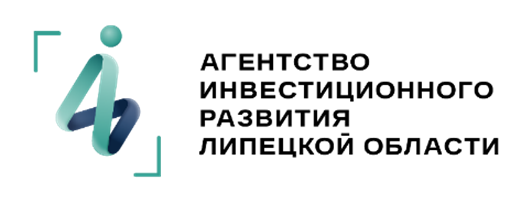 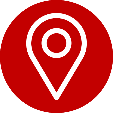 Липецкая область, Чаплыгинский район, д. Рязанка, д. 40, стр. 2
Предлагаем создать уникальный ресторанный комплекс, который будет сочетать в себе атмосферу старинной усадьбы и современные тенденции в области гастрономии. 

Ресторан будет расположен на территории исторической усадьбы XIX века, что позволит гостям окунуться в атмосферу прошлого 
и насладиться изысканной кухней.
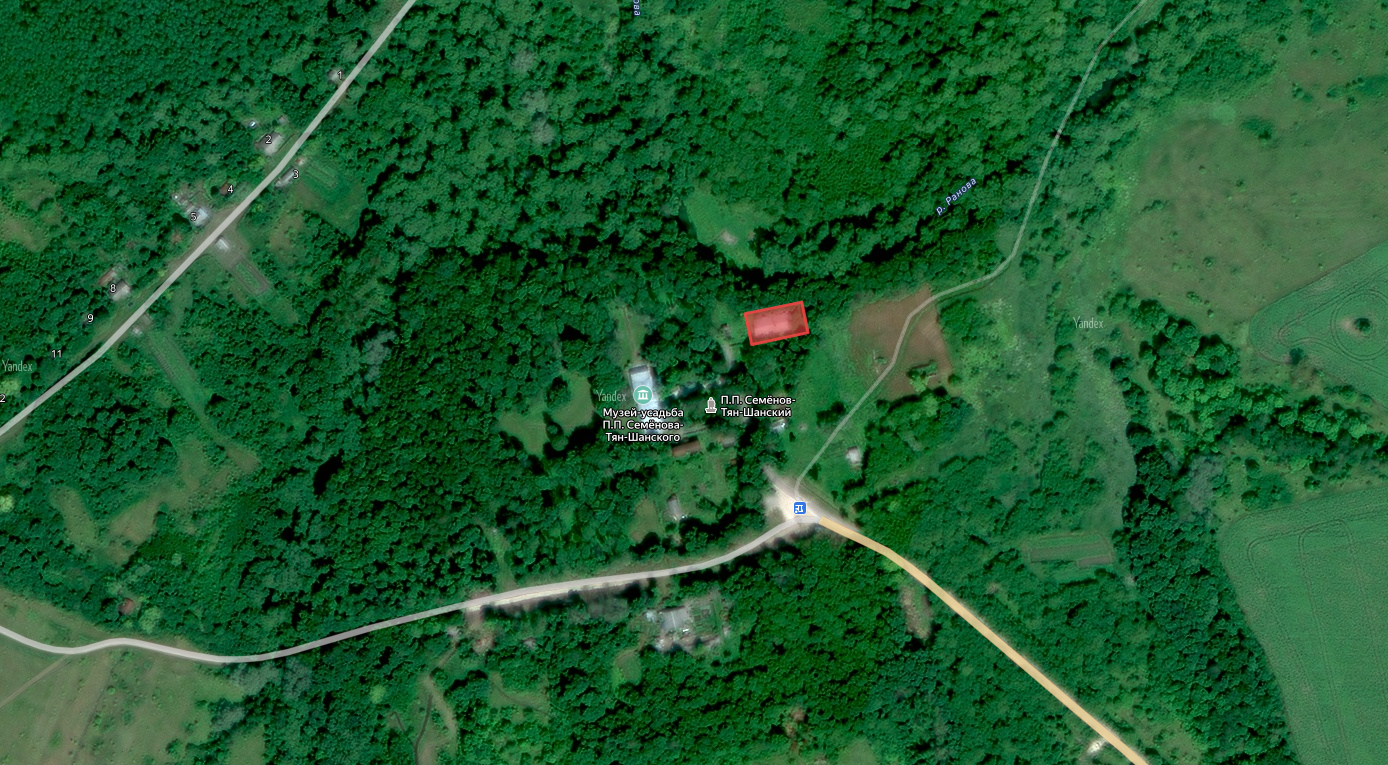 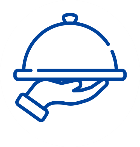 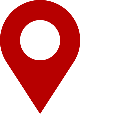 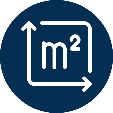 Общая площадь - 402 м2
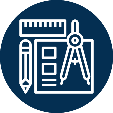 Кадастровый номер - 48:18:0000000:3618
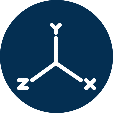 Координаты - 53.502281, 39.585688
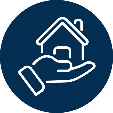 Собственность - муниципальная
Проектная документация
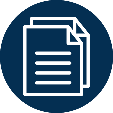 https://disk.yandex.ru/d/s0eSSJbeUwahIg
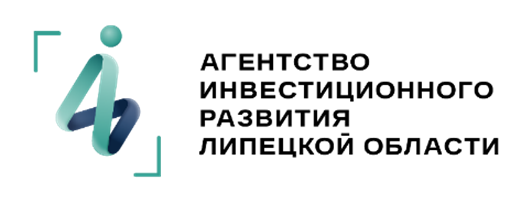 ИНВЕСТИЦИОННОЕ ПРЕДЛОЖЕНИЕ СТОЛОВАЯ СЕРЕДИНЫ XIX В. 
музей-усадьба П.П. Семенова-Тян-Шанского
Концепция: Сочетание атмосферы старинной усадьбы с современными тенденциями в области гастрономии.
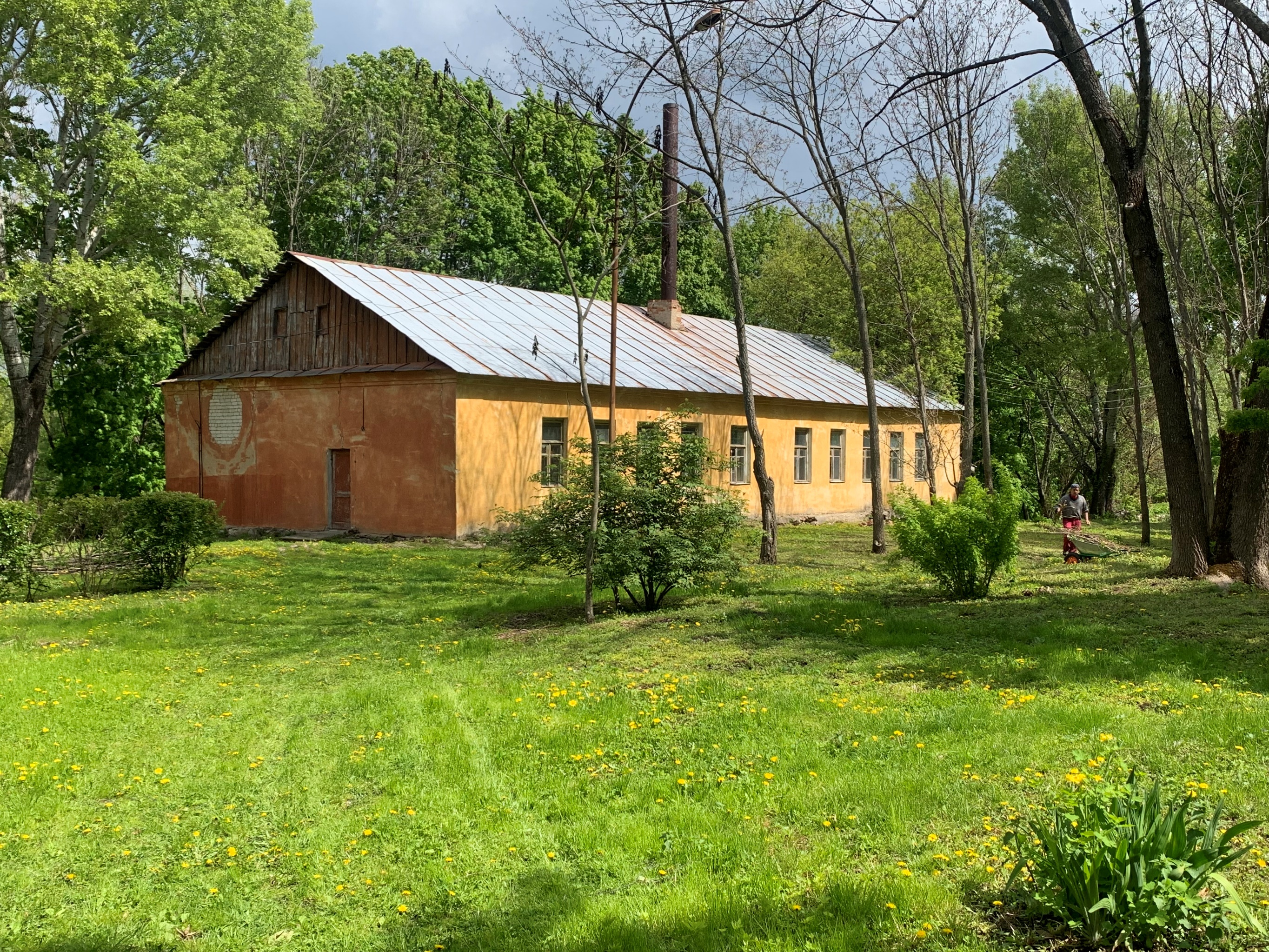 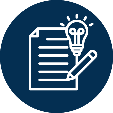 Целевая аудитория: Туристы, жители области, любители истории и культуры.
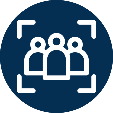 Кухня: Авторская кухня с использованием местных продуктов 
и традиционных рецептов.
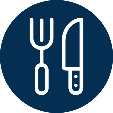 Интерьер: Дизайн интерьера, сочетающий в себе элементы
старины и современности.
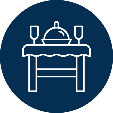 Цели проекта : 
реконструкция столовой для создания ресторанного комплекса
ремонт и реставрация исторических элементов столовой 
создание интерьера в стиле XIX века
закупка оборудования и мебели
обучение персонала
маркетинговые мероприятия
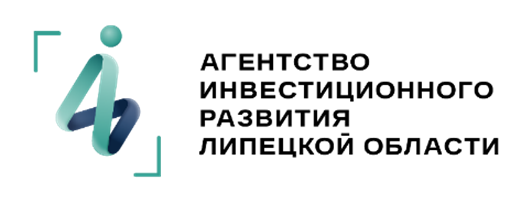 ИНВЕСТИЦИОННОЕ ПРЕДЛОЖЕНИЕ СТОЛОВАЯ СЕРЕДИНЫ XIX В. 
музей-усадьба П.П. Семенова-Тян-Шанского
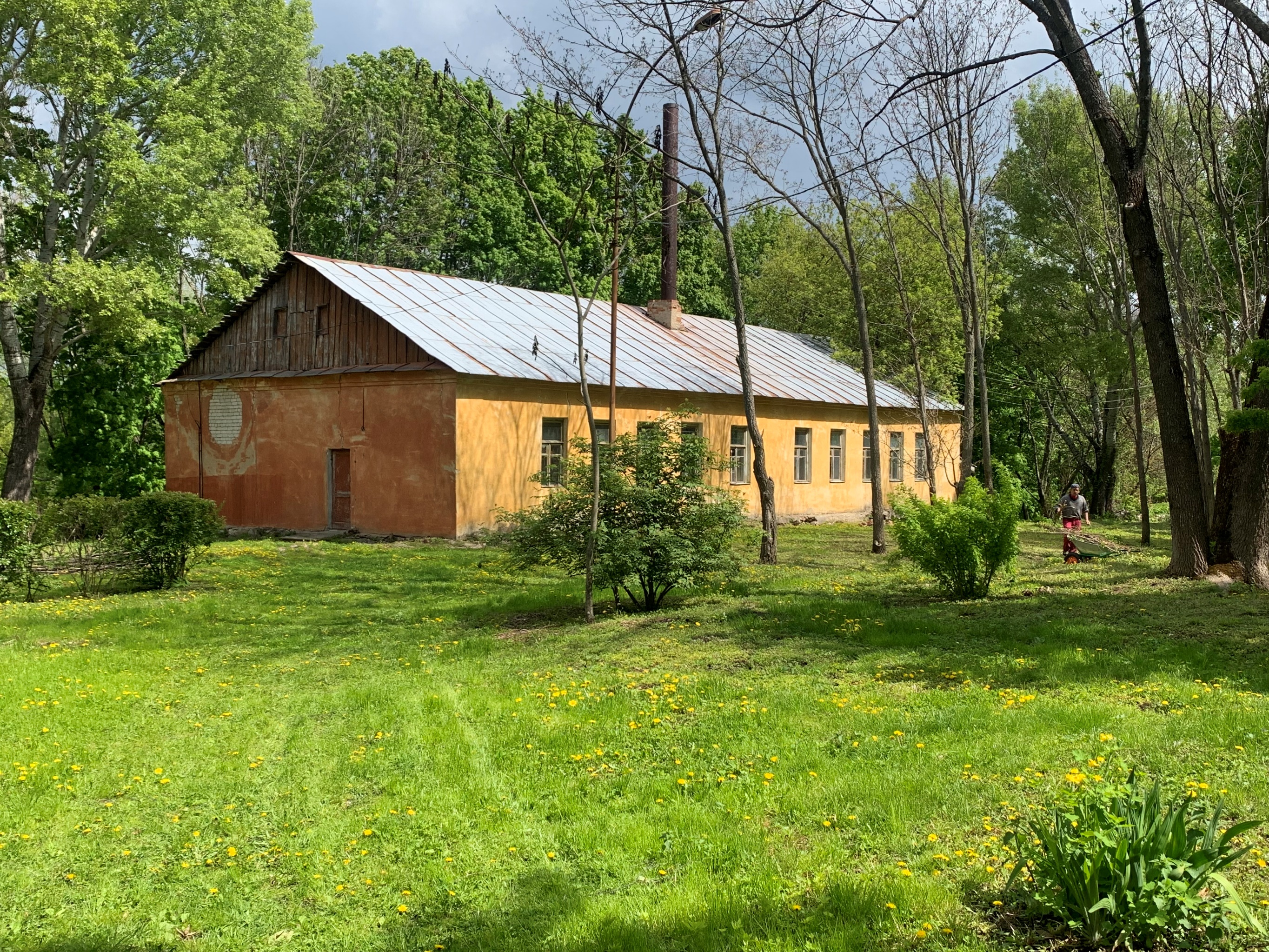 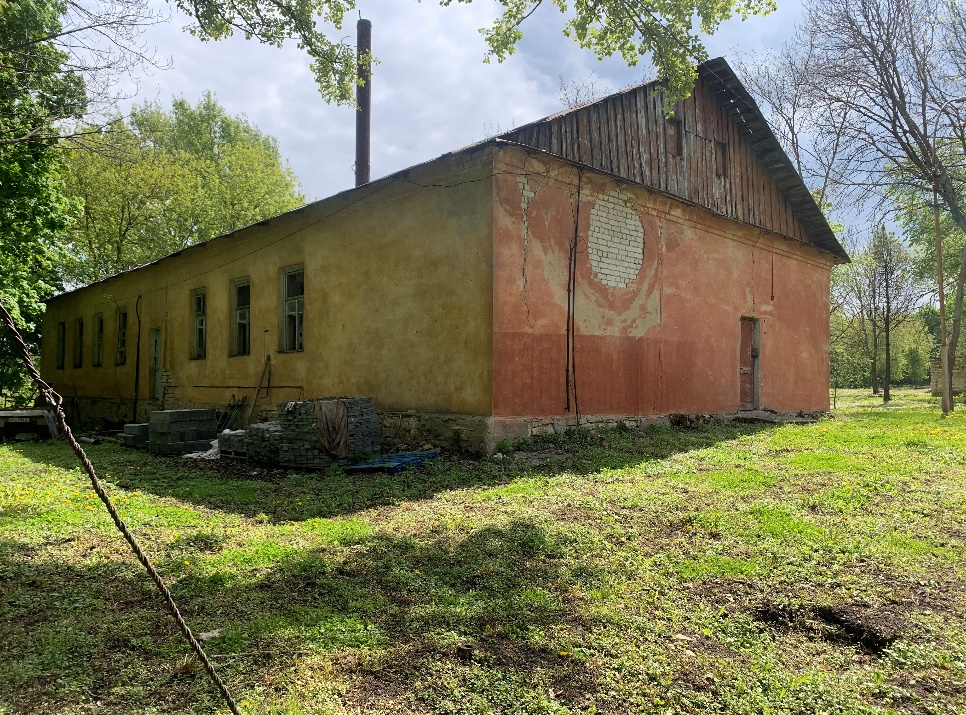 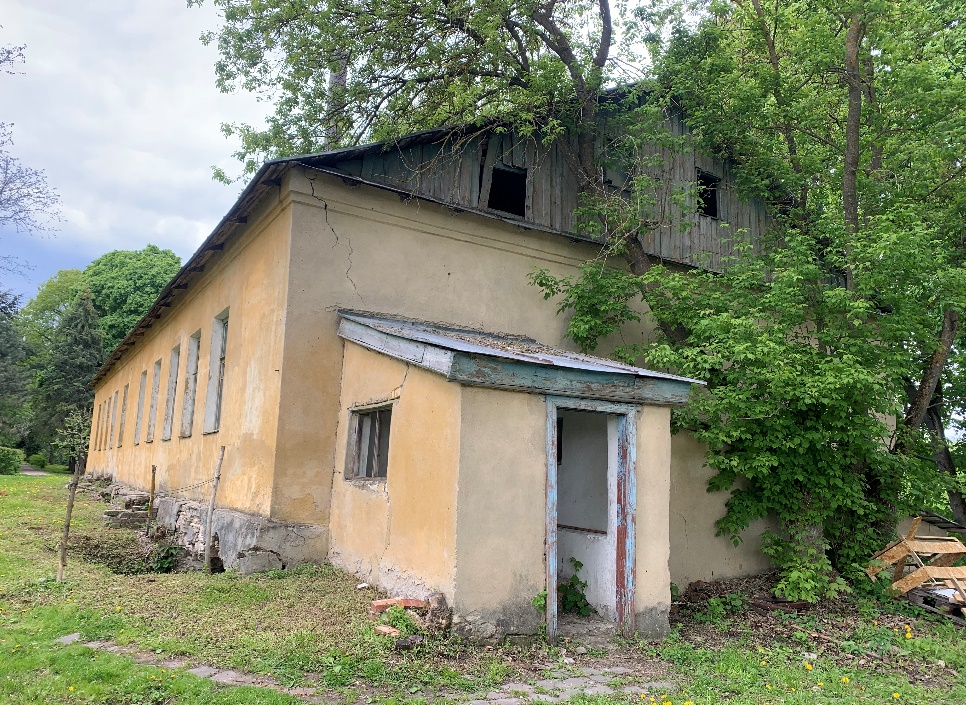 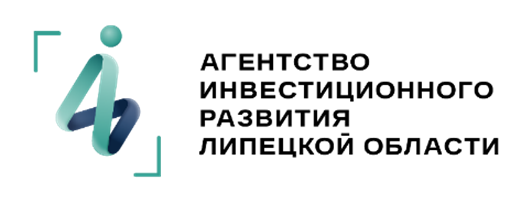 Музей-усадьба 
П.П. Семенова-Тян-Шанского
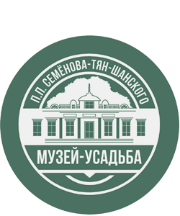 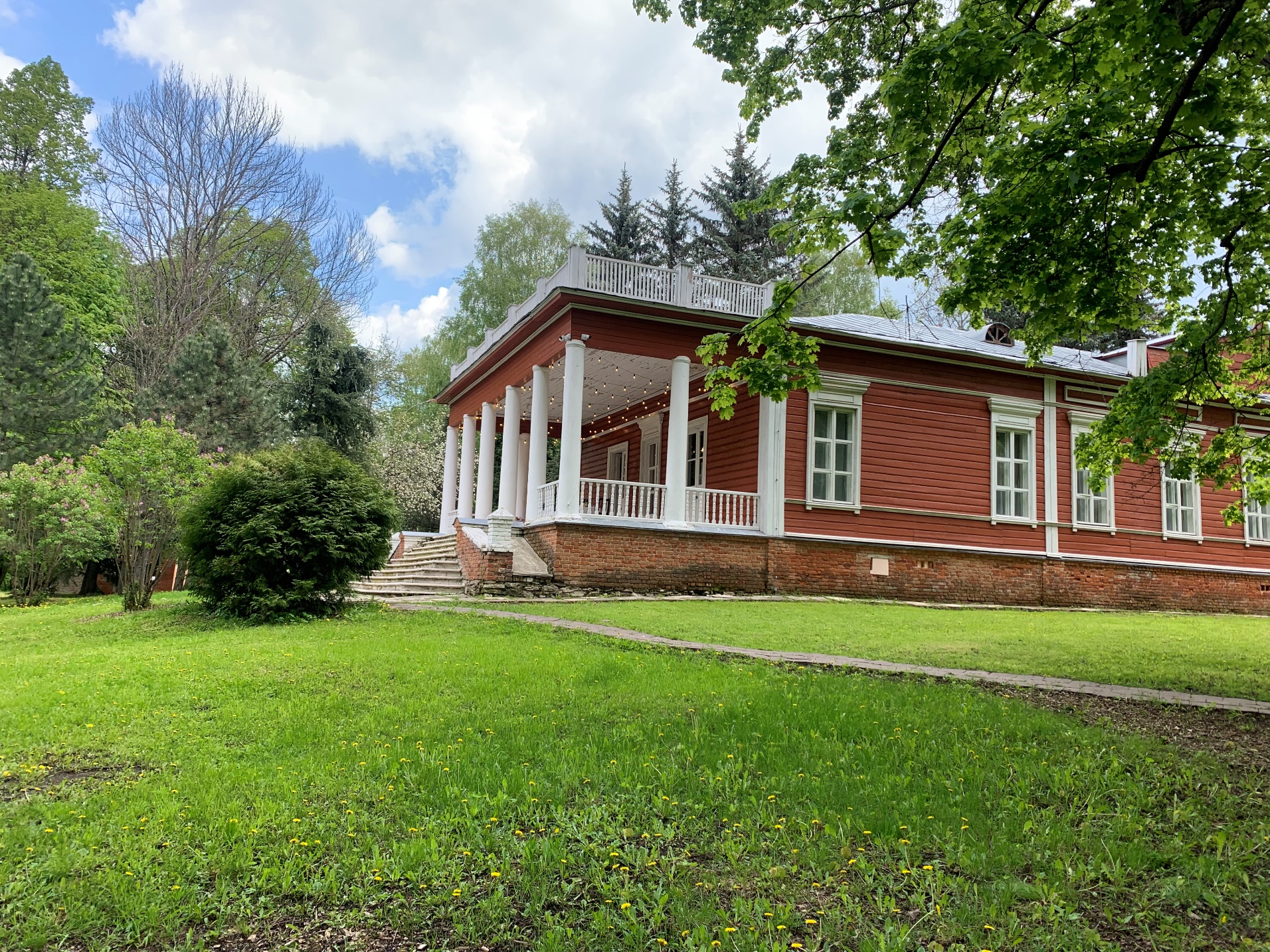 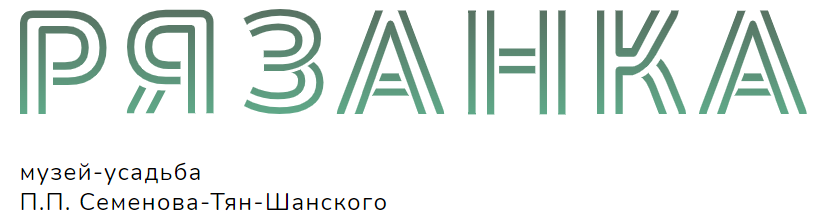 В Центральной России на границе Липецкой и Рязанской областей на берегу небольшой речки Рановы, несущей свои воды в Волгу среди русских полей, разделенных могучими оврагами, по склонам которых колышутся на ветру куртины ковыля, да кое-где встречающихся небольших массивов леса, рядом с маленькой деревушкой Рязанка стоит скромная усадьба, в которой родился и вырос первый европеец, исследовавший горную систему Тянь–Шань, положивший начало славной эпохе научного завоевания русскими учёными Центральной Азии – Петр Петрович Семенов-Тян–Шанский.
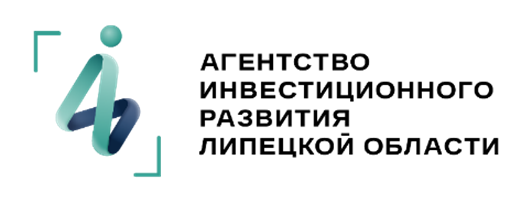 Музей-усадьба 
П.П. Семенова-Тян-Шанского
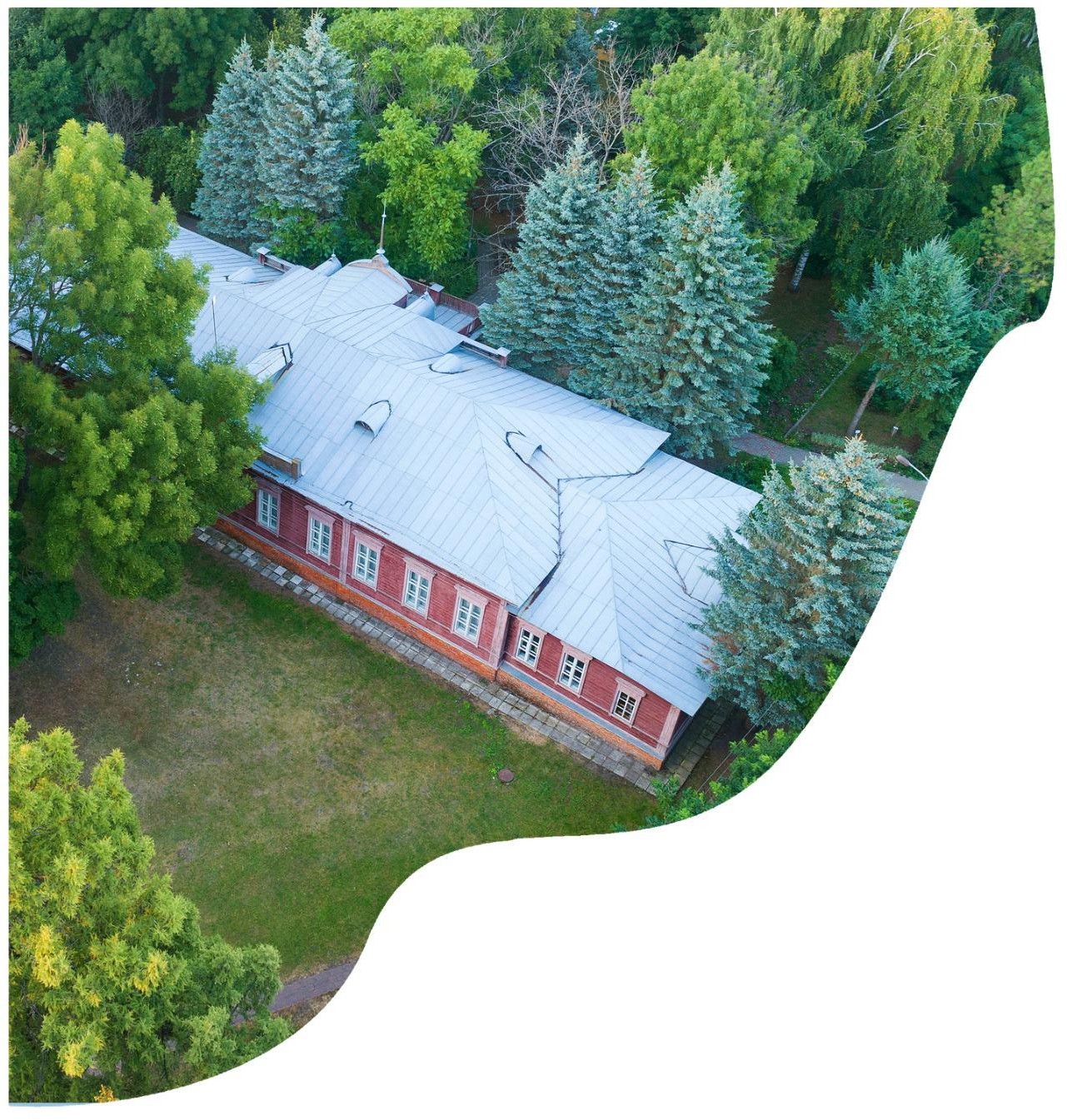 Музей с 1997 года
областной статус с  2018 года

Единственная
историческая деревянная музеефицированная 
усадьба в регионе

Родина
великого учёного, географа и путешественника - 
Петра Петровича  Семёнова-Тян-Шанского
УСАДЬБА  
РЯЗАНКА - ЭТО:
Самый богатый
по видовому разнообразию и один  из старейших усадебных парков Липецкой области
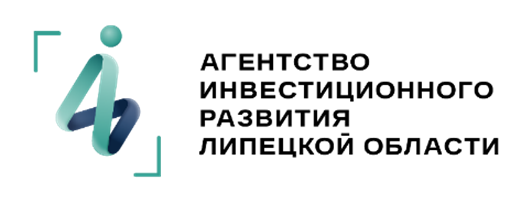 Музей-усадьба 
П.П. Семенова-Тян-Шанского
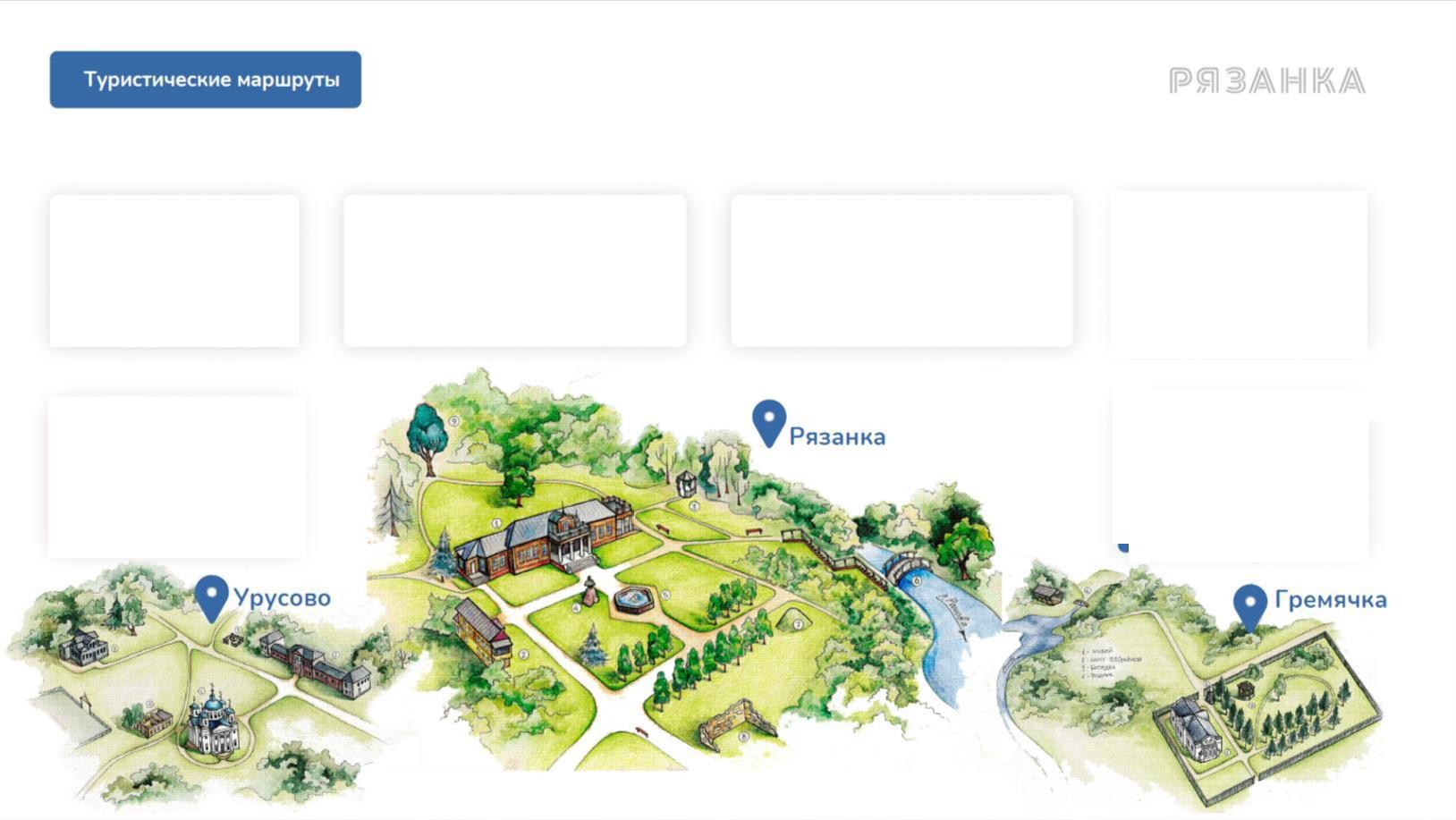 11
памятников  природы
5
экомаршрутов
16 км
экотроп
20
объектов показов
10 видовых  панорамных  точек
3
Усадьбы
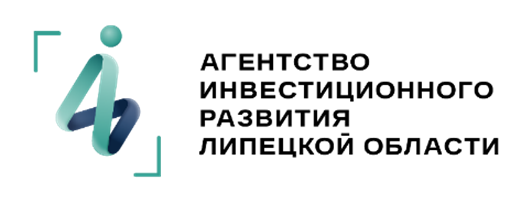 Музей-усадьба 
П.П. Семенова-Тян-Шанского
Увеличение турпотока на 305%
*по сравнению с 2021 годом
География посетителей
Тульская область  4.9%
Санкт-Петербург  12.2%
Воронежская область
9.8%
305%
Тамбовская область
4.9%
Рязанская область  7.3%
10 000 посетителей
в год
Московская область
14.6%
Липецкая область  24.4%
Белгородская область  4.9%
Орловская область  4.9%
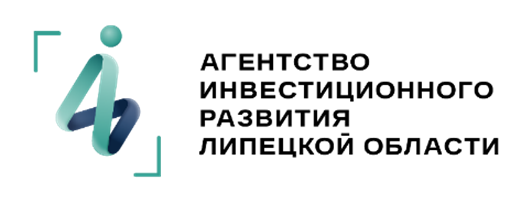 Музей-усадьба 
П.П. Семенова-Тян-Шанского
Участников событийных мероприятий  около 2 000 человек
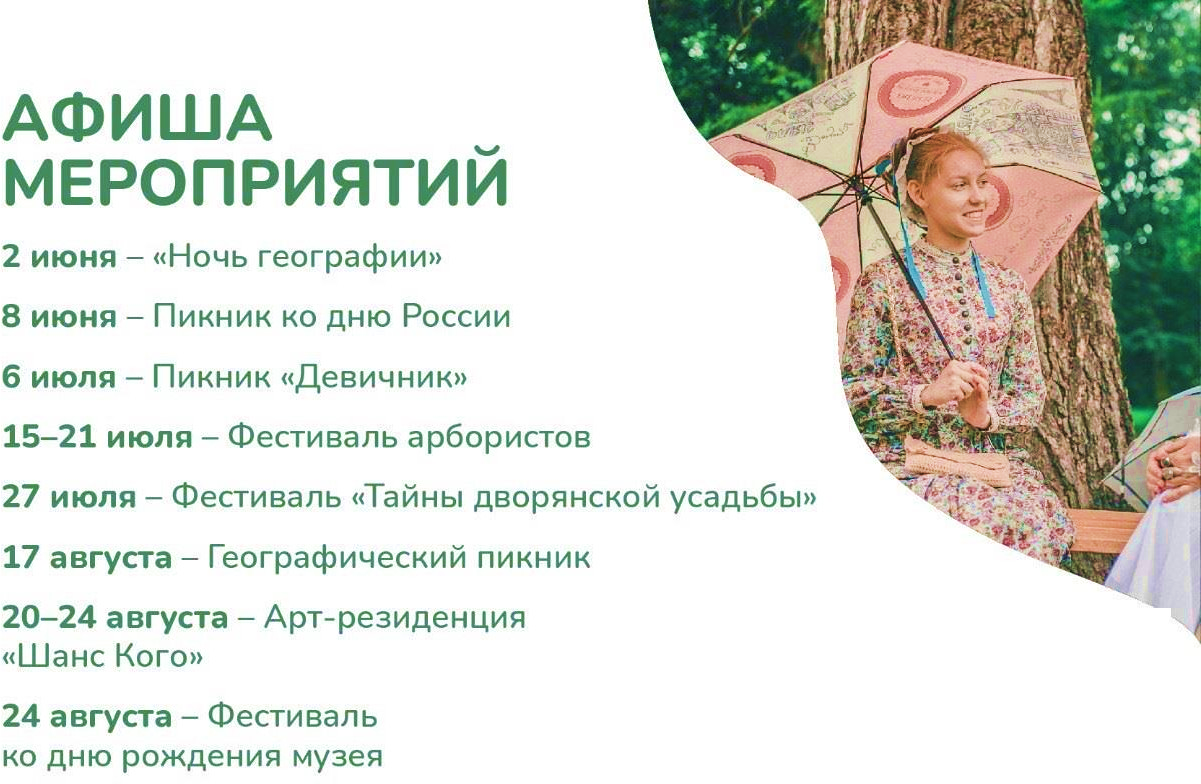 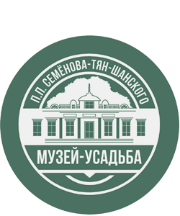 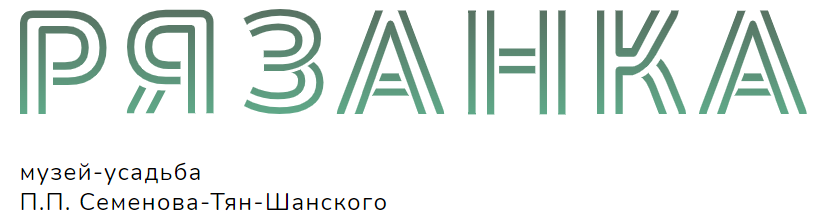 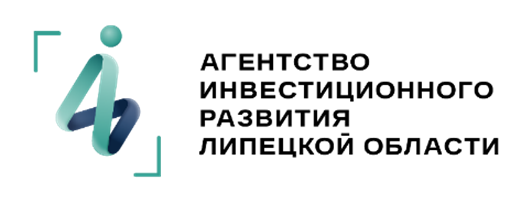 Музей-усадьба 
П.П. Семенова-Тян-Шанского
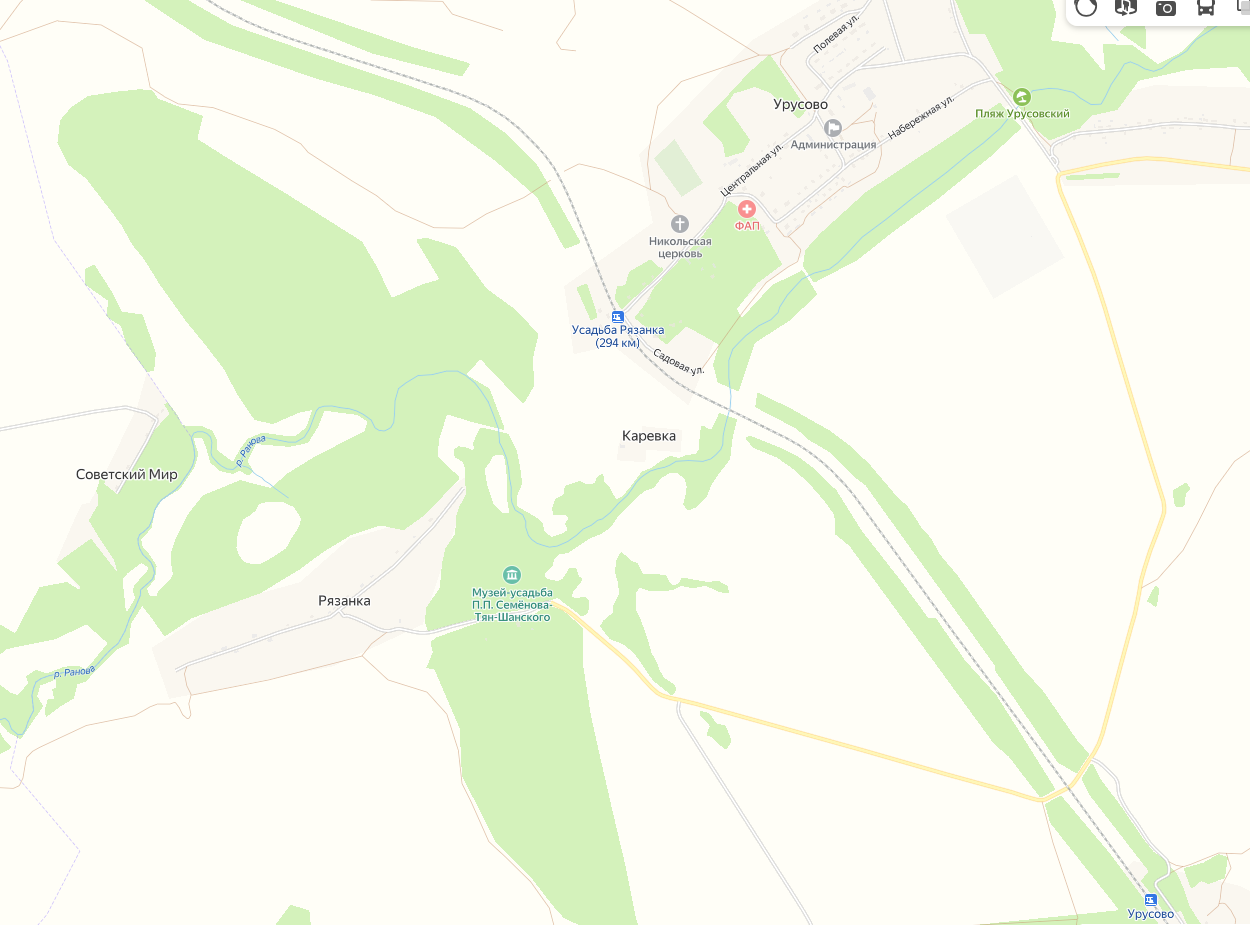 Географическое положение
330 км до г. Москвы
Муниципальная
автодорога
60 км до федеральной 
автодороги Р-22 «Каспий»
120 км до г. Липецка
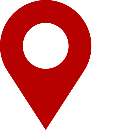 50 км до г. Чалыгин
5 км до с. Урусово
Пеший маршрут
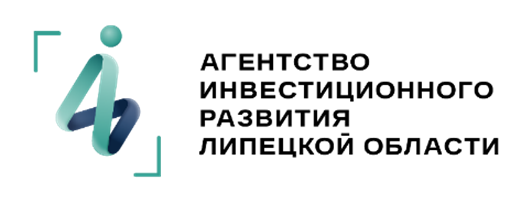 ОБ УСАДЬБЕ
музей-усадьба П.П. Семенова-Тян-Шанского
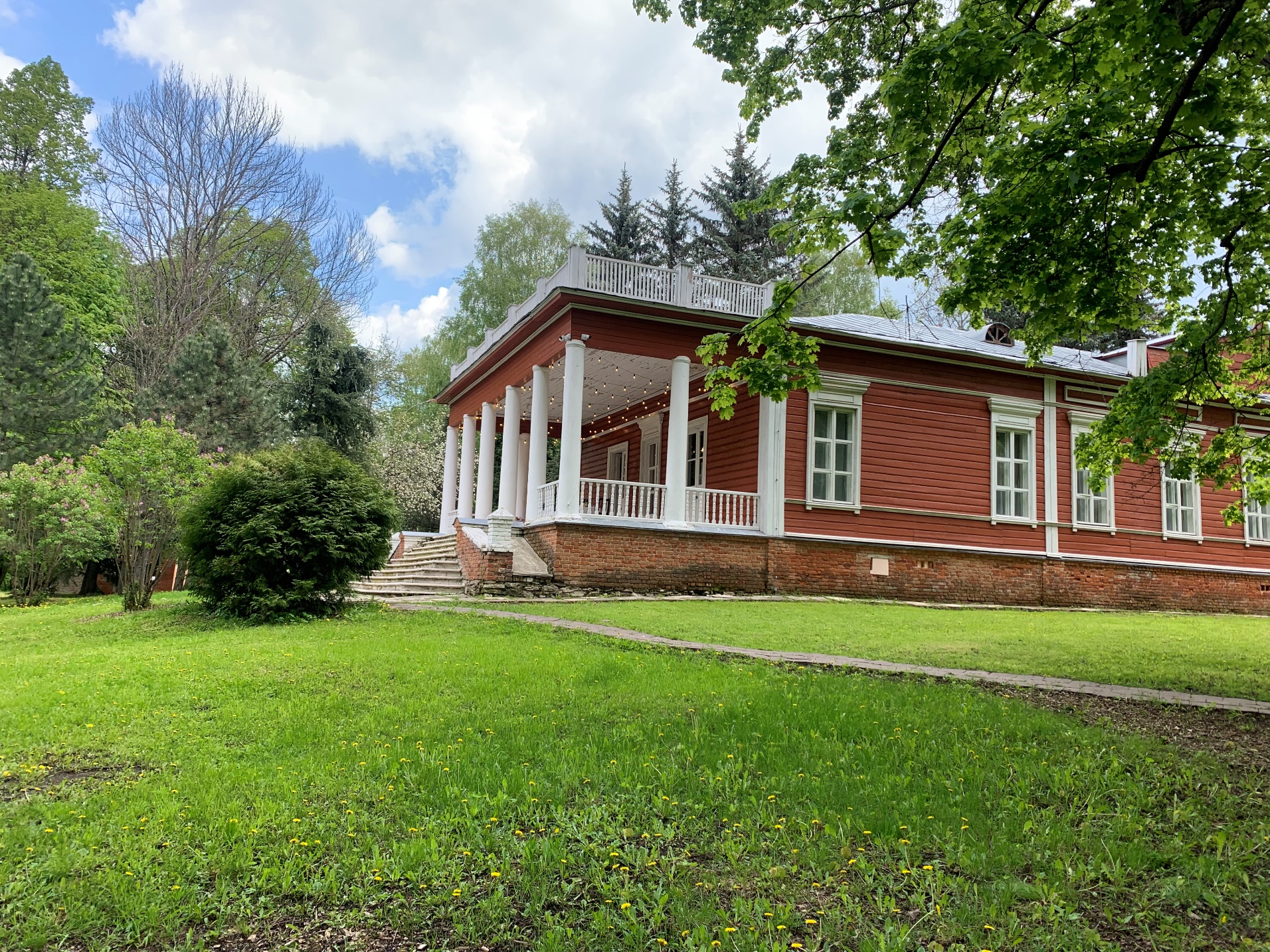 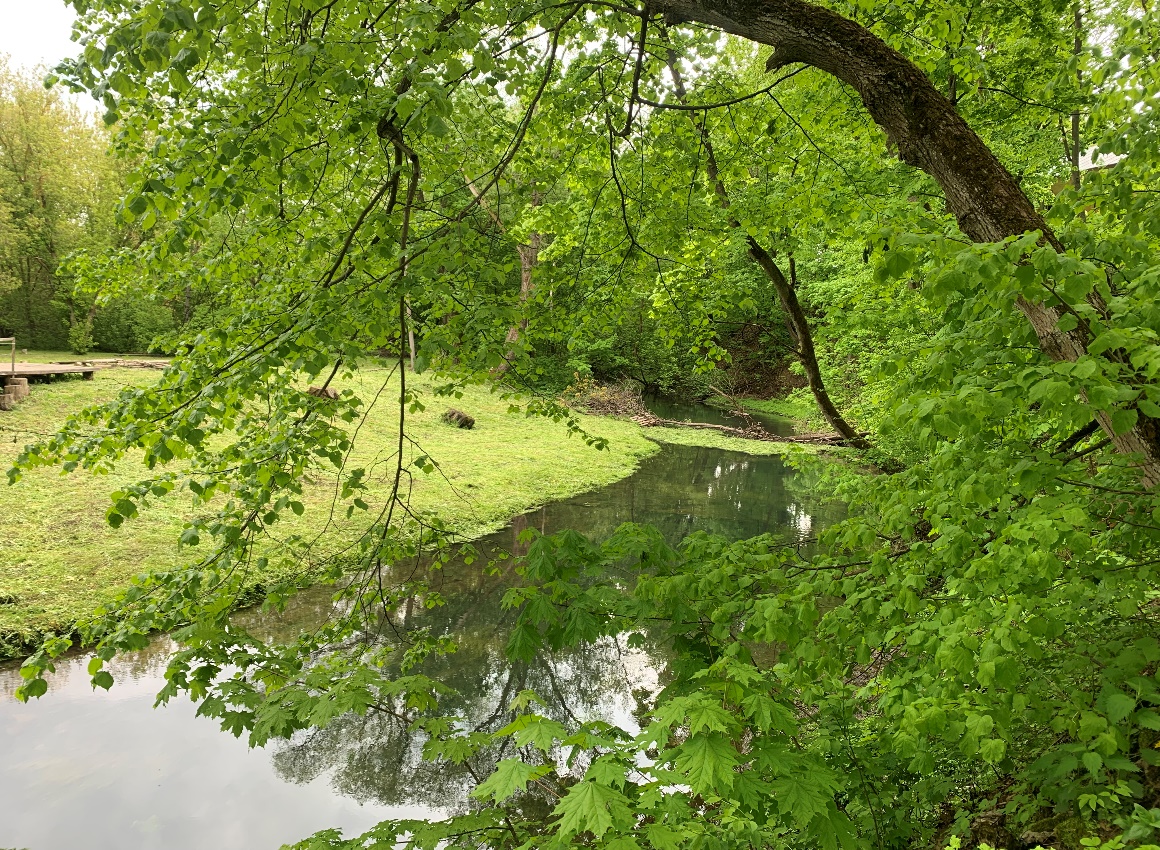 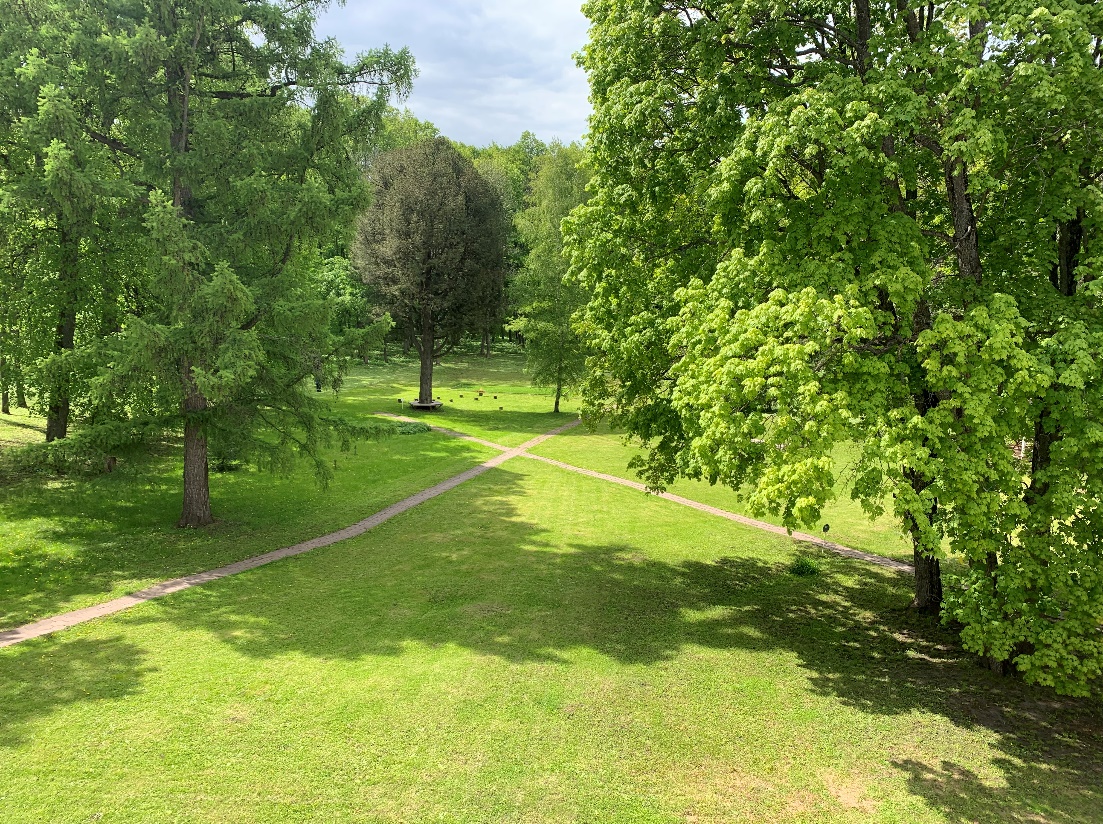